ECE8527 Final Project: Detecting Cardiovascular Disease Using Machine Learning
By Abraham Paroya
About the Data – Header File
TNMG1025128_N1 8 300 2200 17:35:57 23/04/2015
TNMG1025128_N1.dat 16 200.0(0)/mV 16 0 -8 271 0 DI
TNMG1025128_N1.dat 16 200.0(0)/mV 16 0 -23 3734 0 DII
TNMG1025128_N1.dat 16 200.0(0)/mV 16 0 30 338 0 V1
TNMG1025128_N1.dat 16 200.0(0)/mV 16 0 16 64563 0 V2
TNMG1025128_N1.dat 16 200.0(0)/mV 16 0 -5 64825 0 V3
TNMG1025128_N1.dat 16 200.0(0)/mV 16 0 -6 65041 0 V4
TNMG1025128_N1.dat 16 200.0(0)/mV 16 0 -9 61413 0 V5
TNMG1025128_N1.dat 16 200.0(0)/mV 16 0 -3 60743 0 V6
**Important Values**
TNMG1025128_N1 8 300 2200 17:35:57 23/04/2015
TNMG1025128_N1.dat 16 200.0(0)/mV 16 0 -8 271 0 DI
Data Processing
def read_ecg_signal(file_path):

    # Read ECG signal
    signals, fields = wfdb.rdsamp(file_path)

    return signals
Two Approaches
Random Forest
Convolutional Neural Network (CNN)
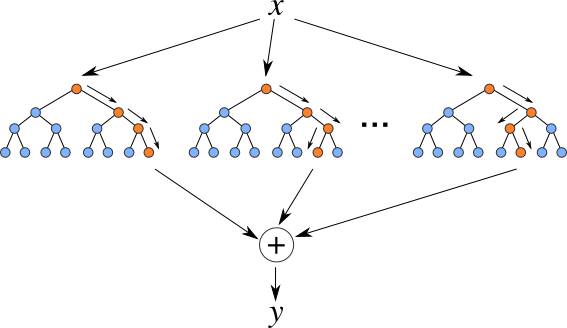 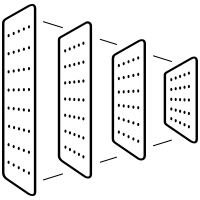 Approach #1: Random Forest
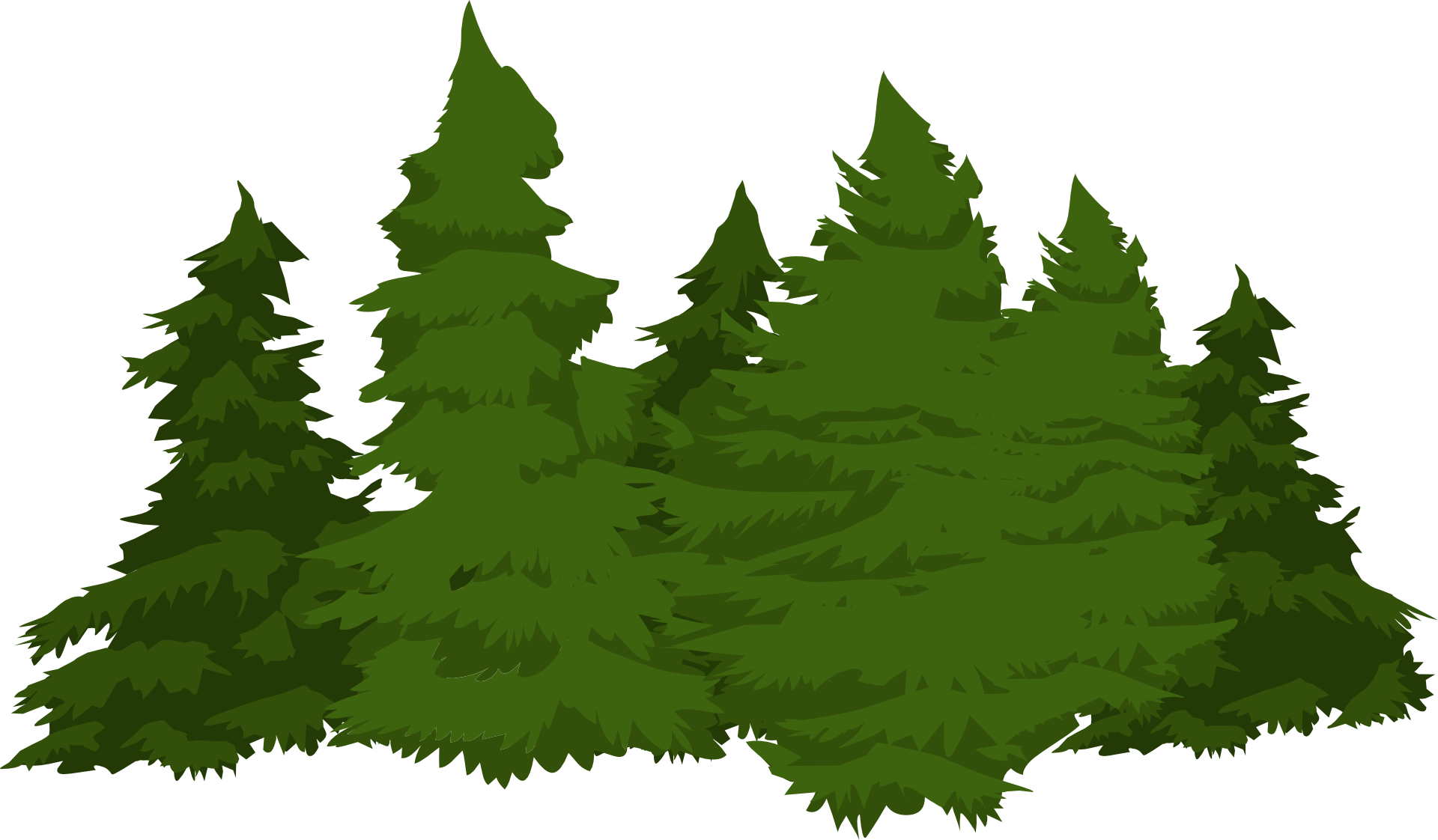 1dAVB
RBBB
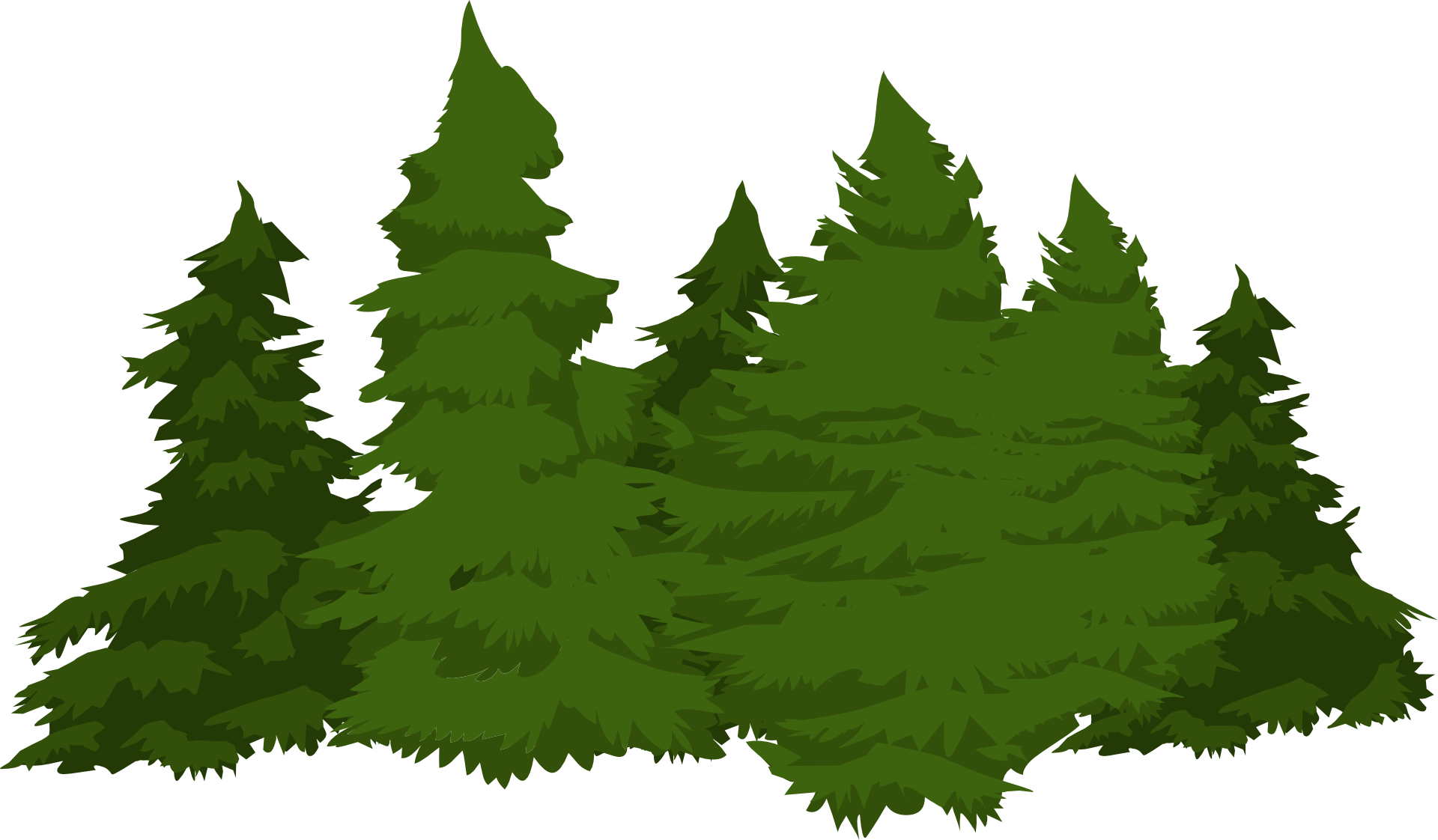 Parameters:

Number of Trees  100 Estimators
Trained using Train + Dev

One Classifier Trained per Disease
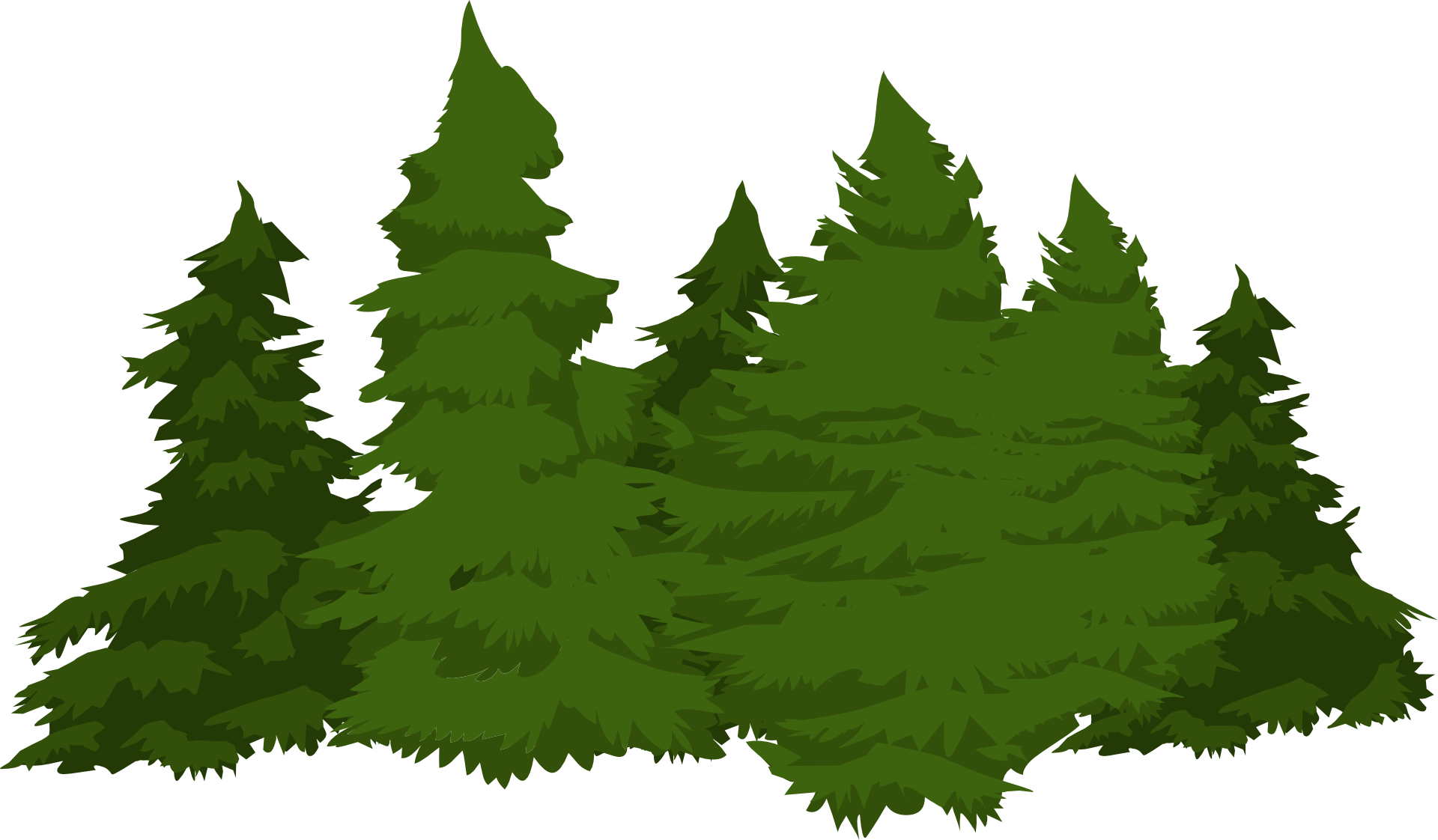 LBBB
SB
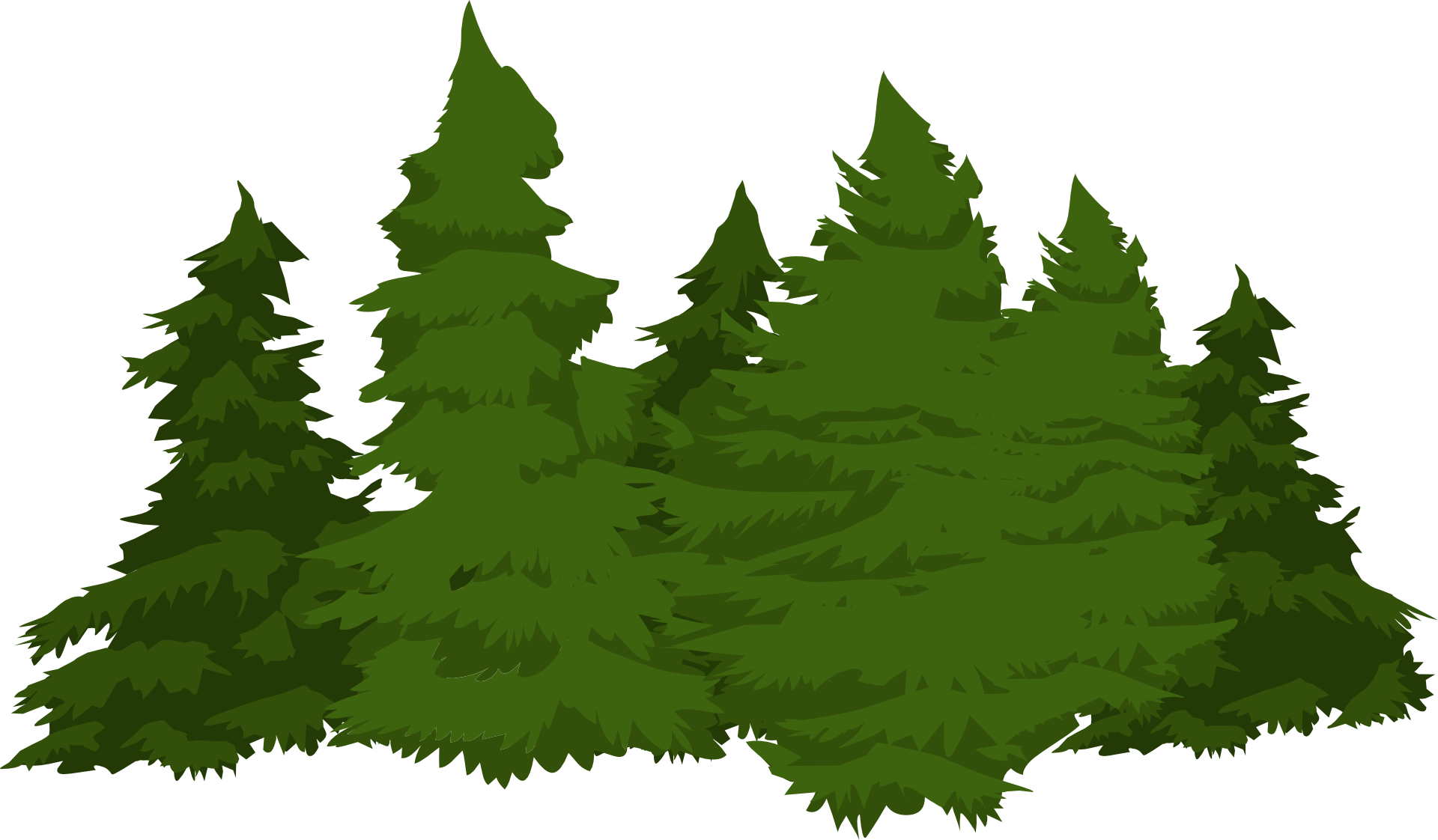 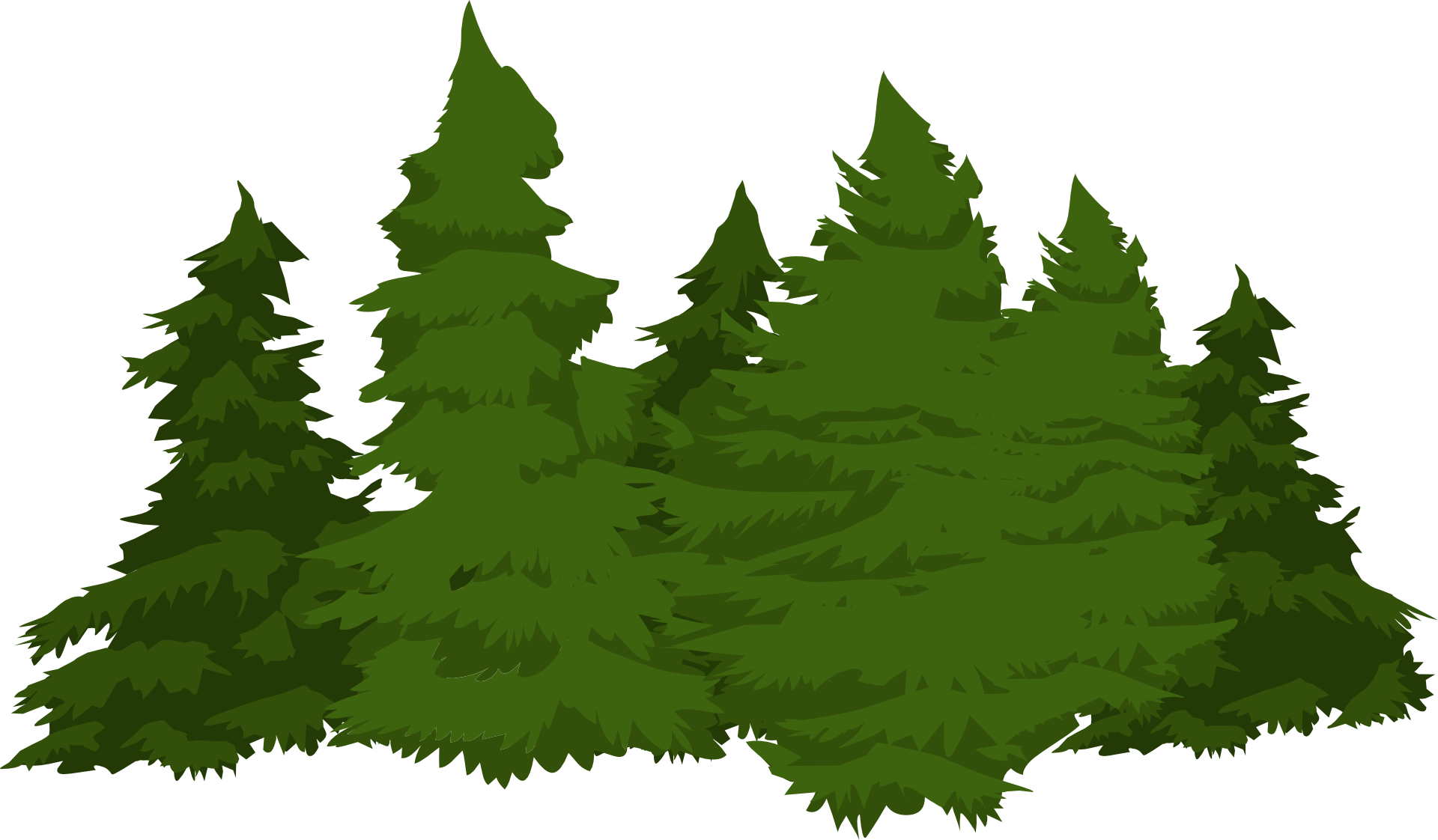 ST
AF
Approach #2: CNN
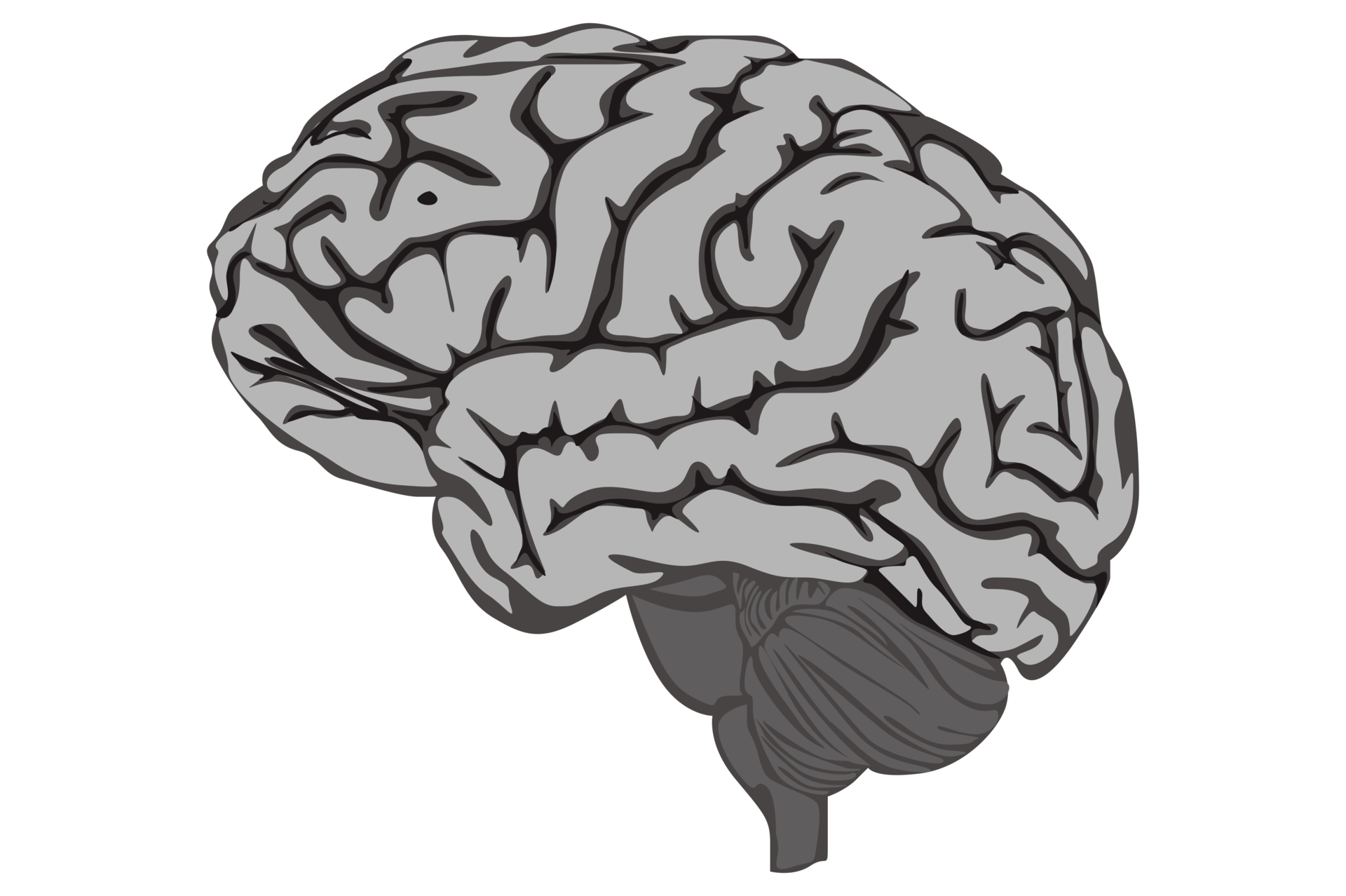 LSTM
Dense
Conv1D
Dropout
Max Pooling
Approach #2: CNN Model Architecture
Input Layer
Conv1D
Filters = 32 
kernel size = 5
DENSE
128 Units
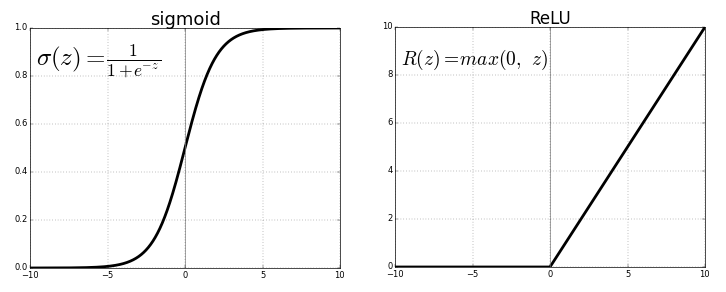 Start Here
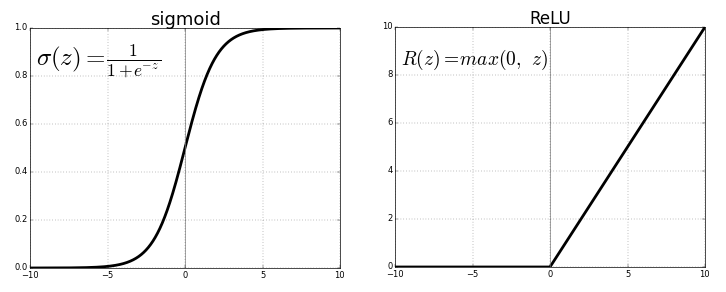 Output Layer
DENSE
6 Units
Max Pooling
Pool Size = 2
Dropout
Rate = 0.5
Conv1D
Filters = 32 
kernel size = 5
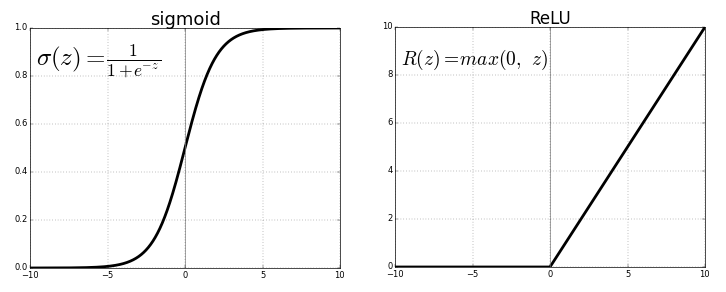 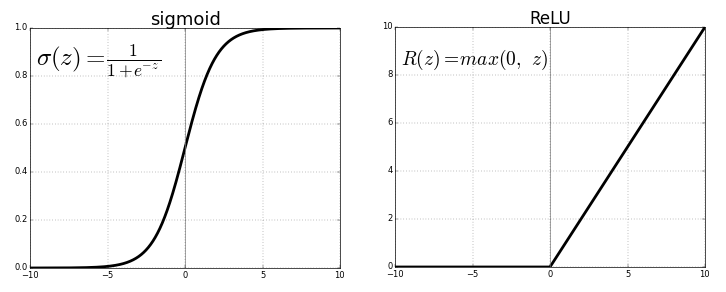 LSTM
64 Memory Cells
Max Pooling
Pool Size = 2
CNN Full Architecture Description
LSTM Layer:
Units: 64
Return Sequences: True (output for each timestep)
 Flatten Layer
 Dense Layer:
Units: 128
Activation Function: ReLU
 Dropout Layer:
Dropout Rate: 0.5
 Output Layer (Dense):
Units: 6 (for 6 parameters)
Activation Function: Sigmoid
1. Input Layer (Conv1D):
Input Shape Convolutional Layer:
Filters: 32
Kernel Size: 5
Activation Function: ReLU
 MaxPooling1D Layer:
Pool Size: 2
 Conv1D Layer:
Filters: 64
Kernel Size: 3
Activation Function: ReLU
 MaxPooling1D Layer:
Pool Size: 2
Why LSTM?
Temporal Dependencies: LSTM layers are well-suited for capturing long-term dependencies in sequential data. They can effectively model the temporal patterns present in signals, allowing the model to learn from the sequential nature of the data.
Memory of Past Information: LSTM units maintain an internal state that allows them to remember information over long sequences. Cardiovascular diseases may occur over multiple time steps. The LSTM layer can retain important information from past time steps.
Irregular Sampling Rates: ECG signals may have irregular sampling rates due to variations in recording equipment or patient conditions. LSTM layers can handle irregular time intervals between data points effectively.
Results – Random Forest
Results – CNN
Future Improvements
Random Forest:
Train with different amounts of estimators
Train using the Fourier transform of the signals 
CNN:
Train with more epochs
Train using less “healthy” data points